Co nebylo v přednáškách
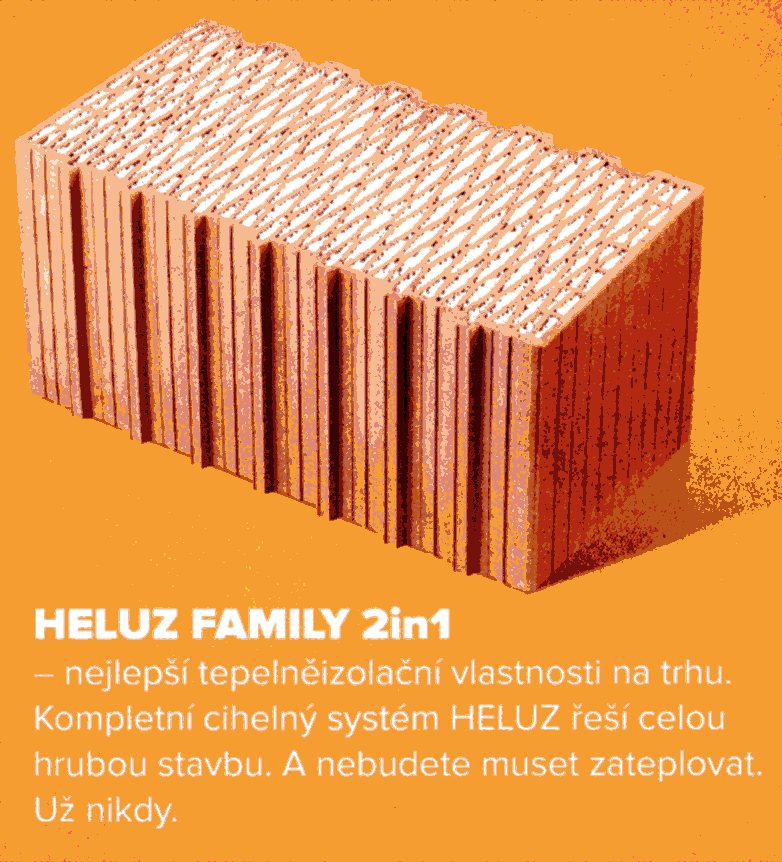 PĚNOVÝ POLYSTYRÉN  - zvýšení tepelné izolace dutých cihel
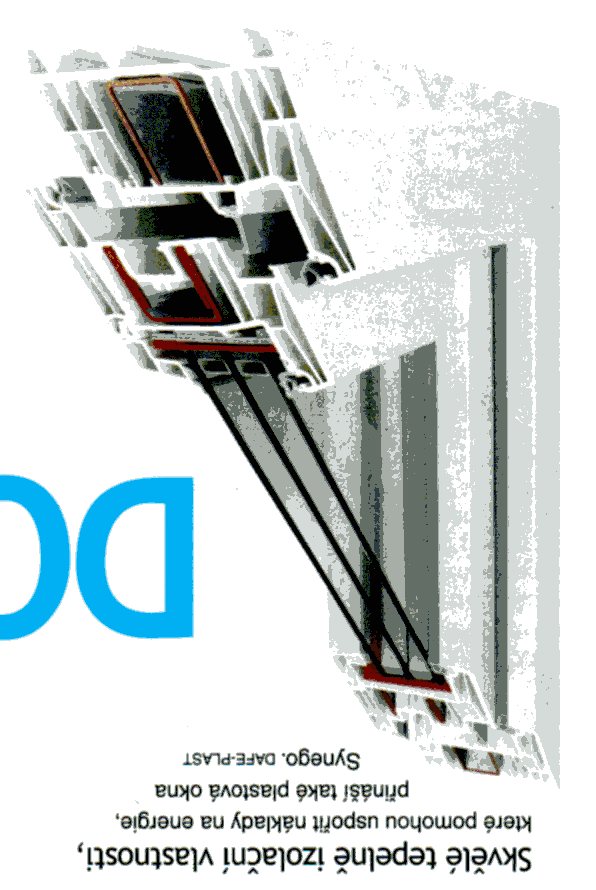 PVC okna
 trojsklo
 tři vložené kovové profily > snížení teplotní roztažnosti (jinak to nejde v horkém létě zavřít, když náhle přijde bouřka)
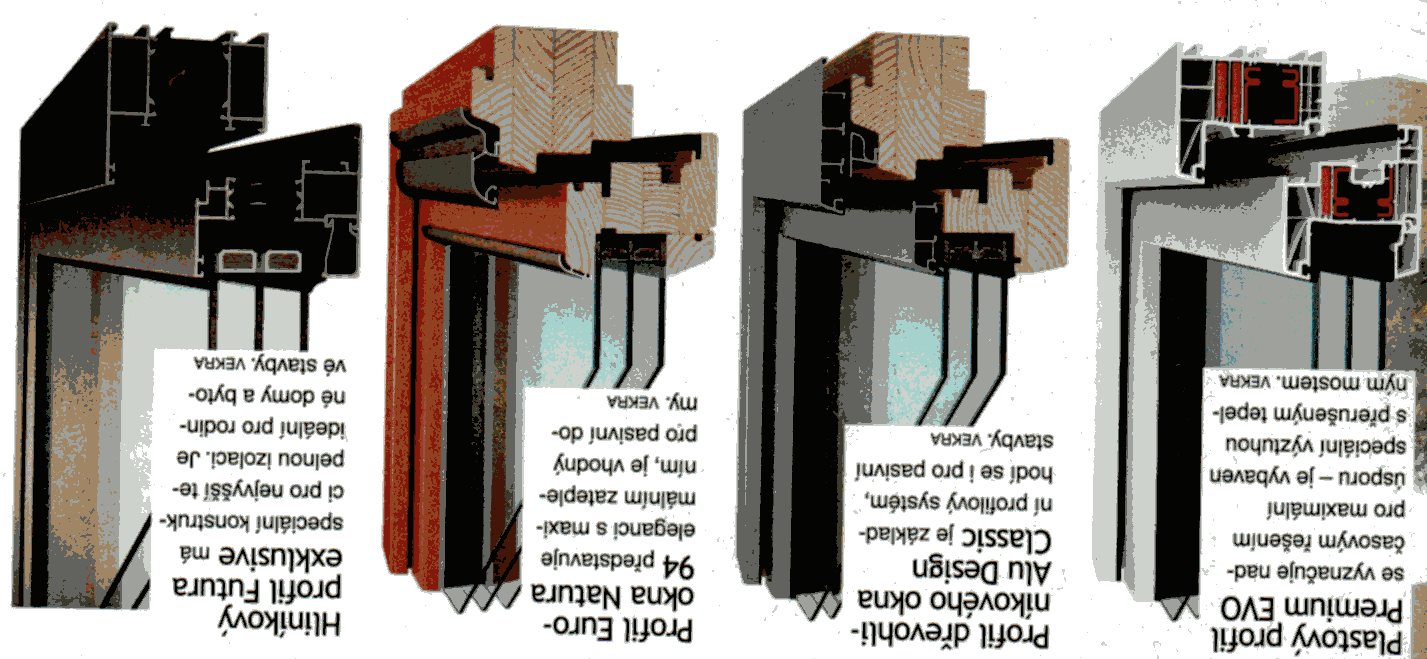 PVC okna lze nyní mít už i v barvě dřeva, případně i s dekorem dřeva